Unit 5 I like those shoes
WWW.PPT818.COM
jeans
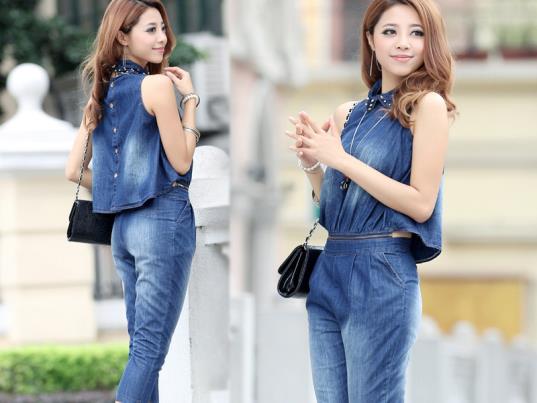 shorts
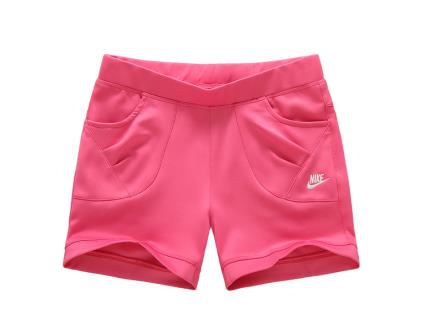 Can I look at the orange vest and the red skirt?
Here you are.
Can I look at the blue jeans and the green jeans?
Here you are.
我能看一下这条蓝色的牛仔裤和这条绿色的牛仔裤吗？
给你。
知识拓展
look at    看一看
eg：Can I look at it?
我能看一看它吗?
glare at    瞥一眼
eg：Why does she glare at you?
为什么她瞥了你一眼？
颜色看一看
blue  蓝色的
orange  橙色的
red    红色的
green  绿色的
jeans
vest
练一练
(　　)1.—What are they?—They are________．
A．bus                  B．jeans
(　　)2.Look at this vest.It is really ______．
A．cool                 B．cold
(　　)3.—Where are my blue jeans?—________！
A．Here it is         B．Here they are
(　　)4.________ my vest.
A．They're            B．It's
小朋友回家记得复习功课，并且多读课文，还有不要忘了完成课后练习哦！